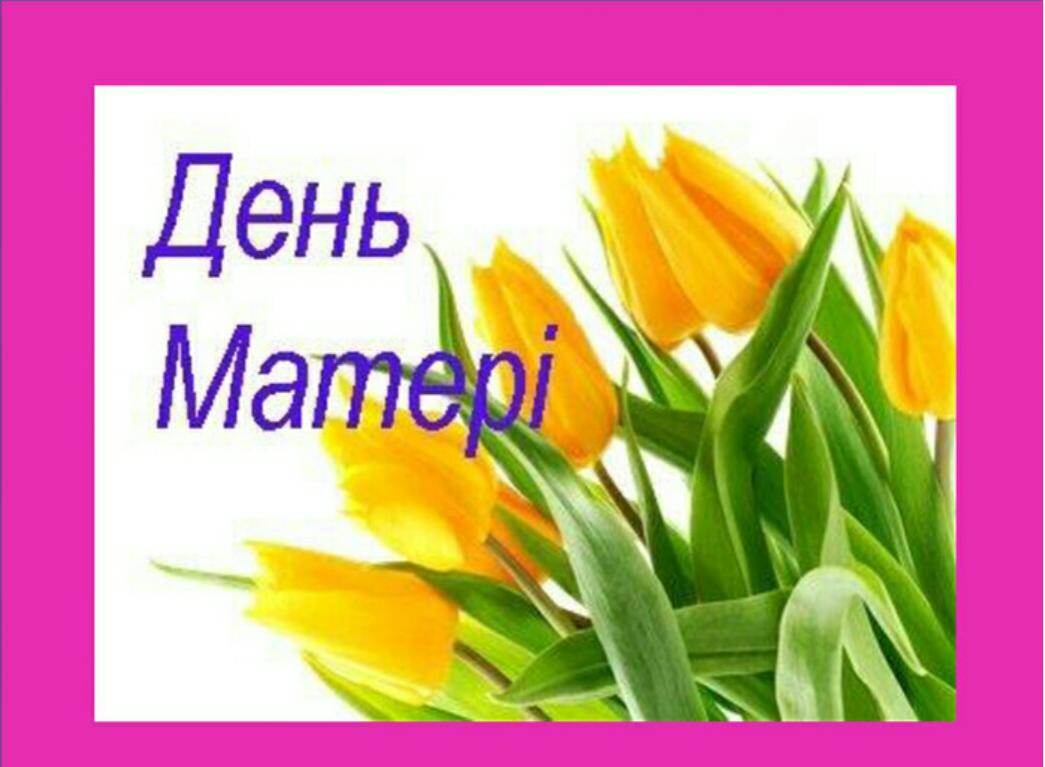 Підготувала: Світлана ГАЄВА
З А Г А Д К А
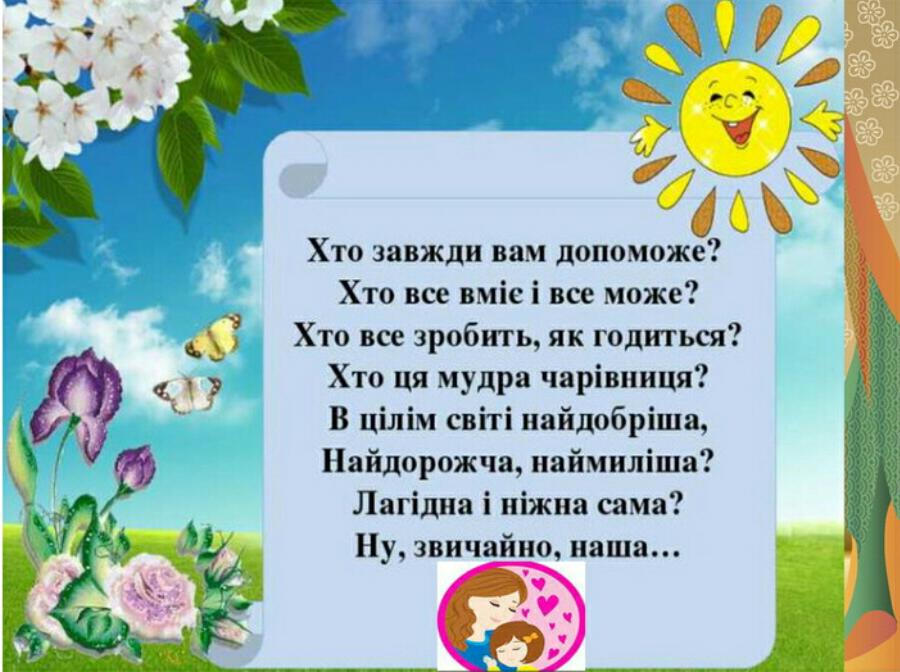 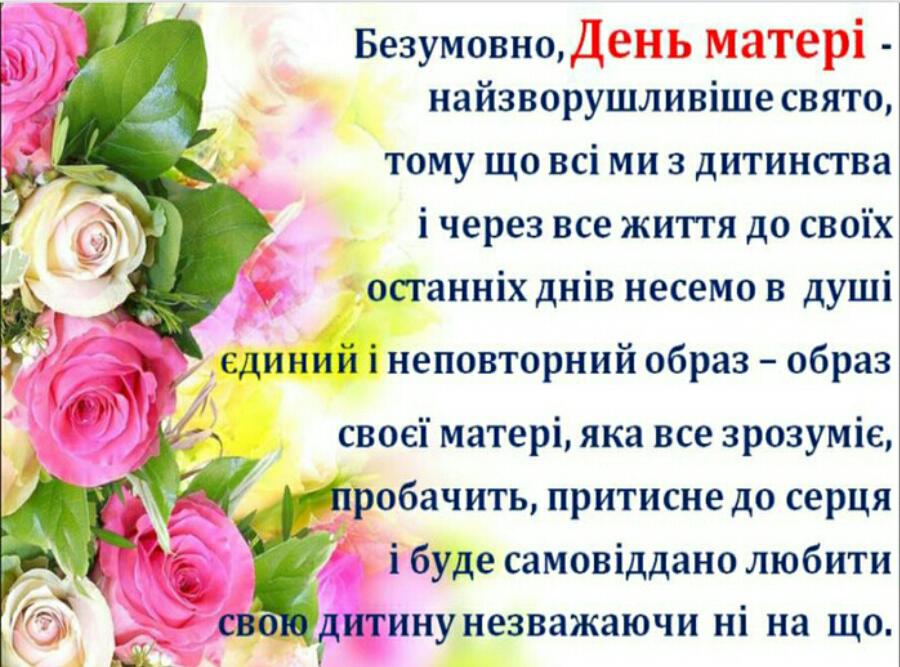 СТОРІНКА  З ІСТОРІЇ  СВЯТА
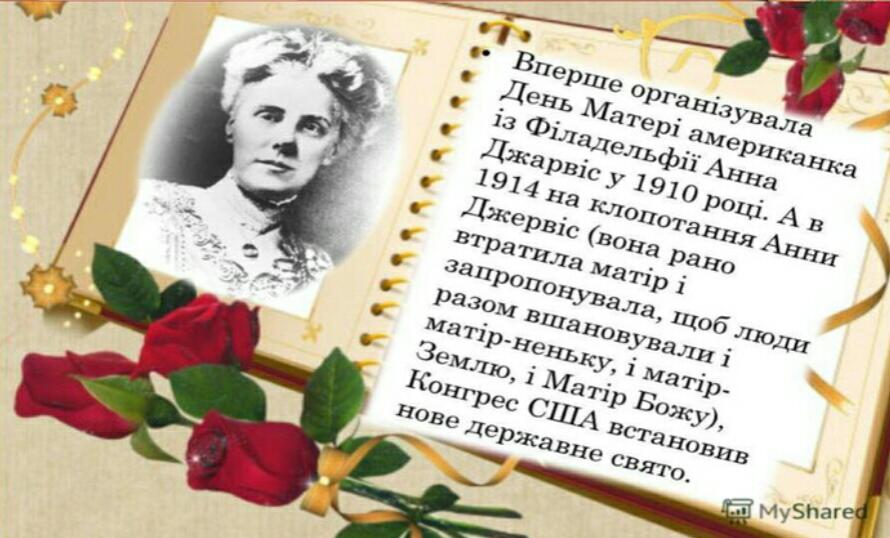 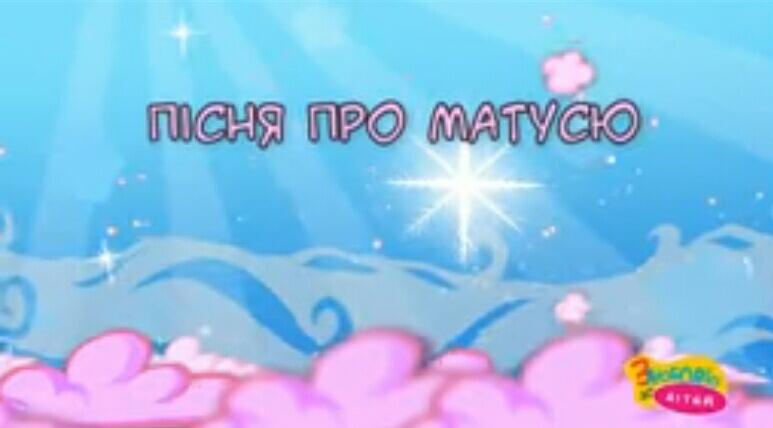 https://youtu.be/sTiIeTFUesM
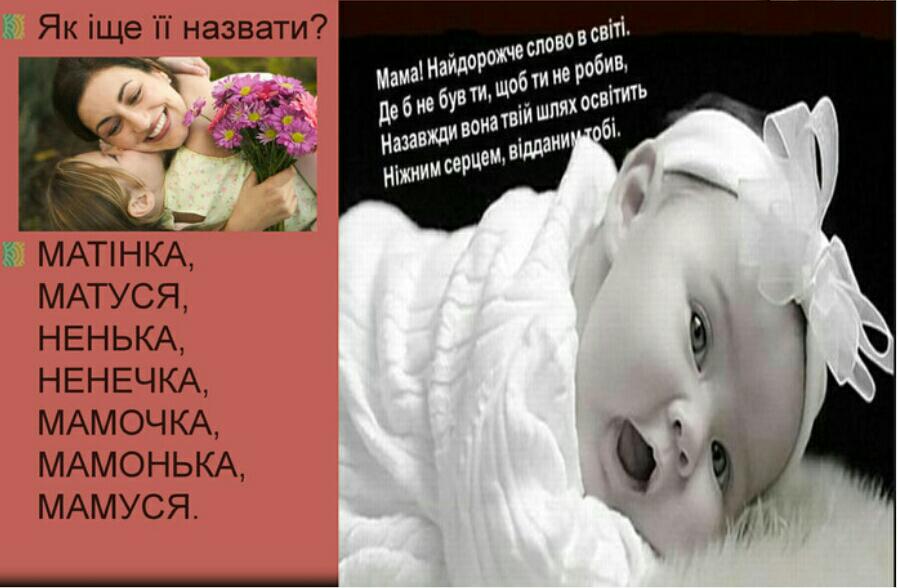 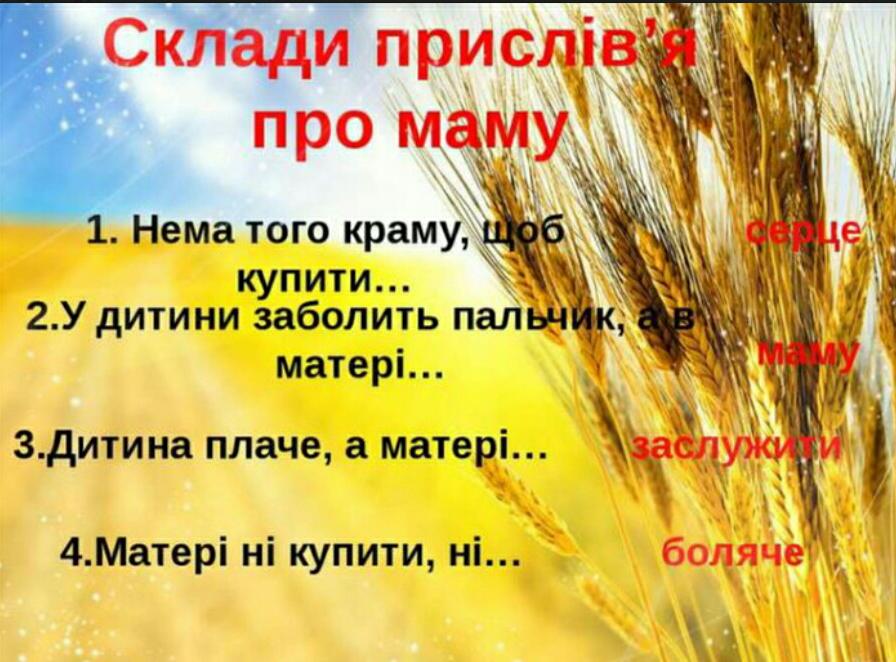 ВПРАВА «ОБІЙМИ МАМУ»
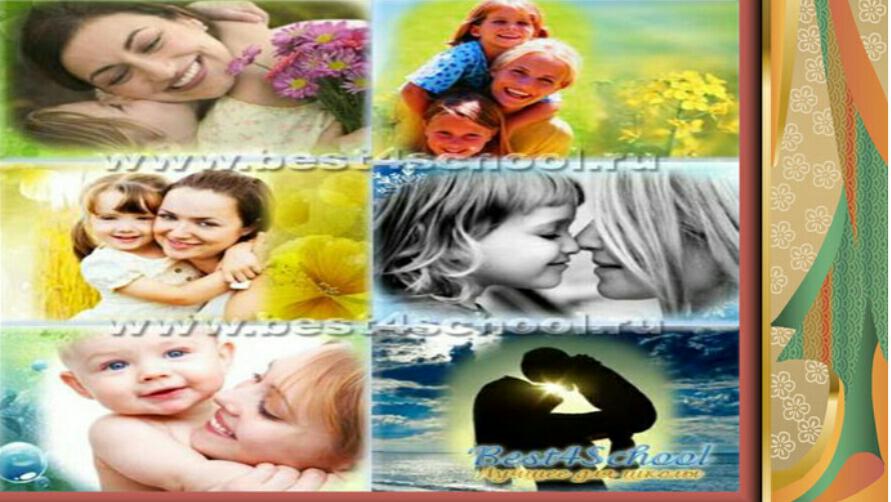 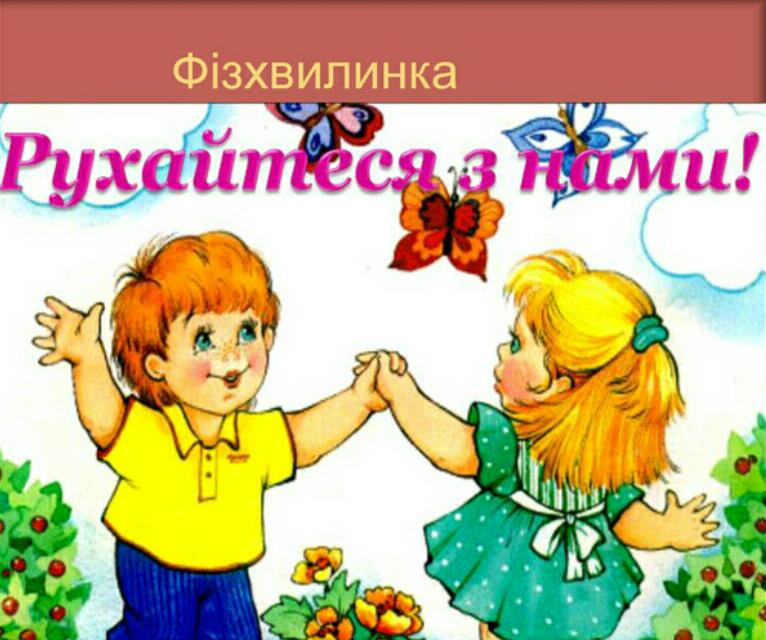 https://youtu.be/OXZey9Upjfg
РОБИМО  ЛИСТІВКУ
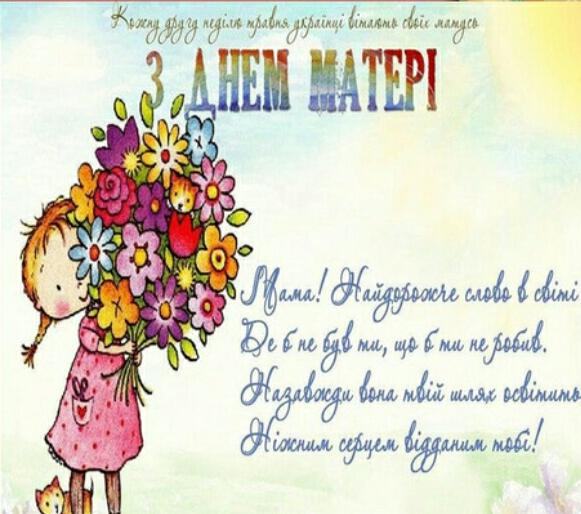 ЗРАЗКИ
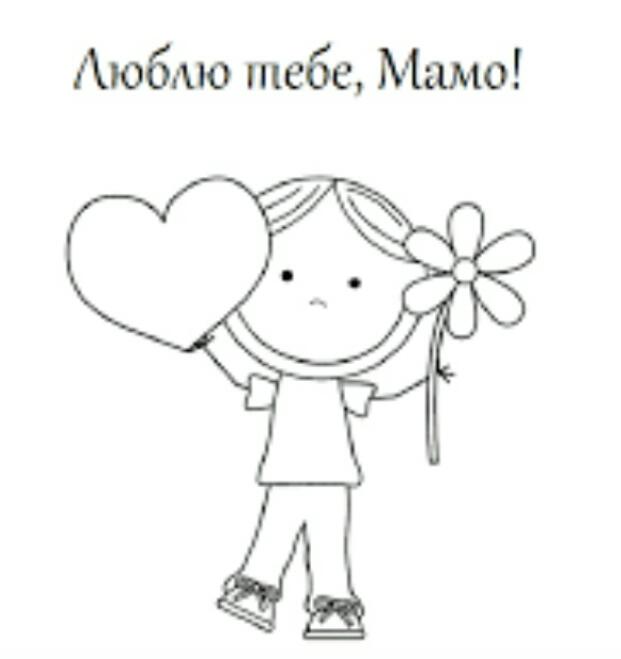 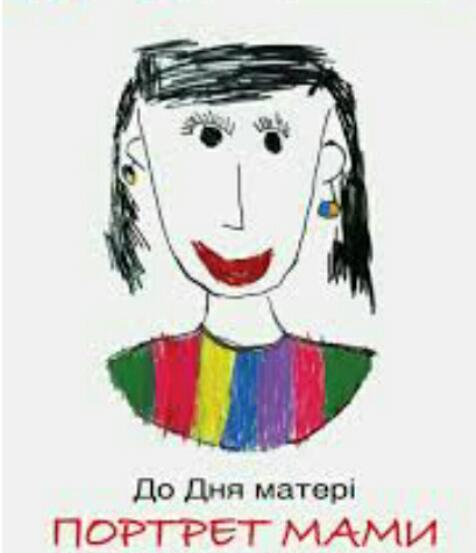 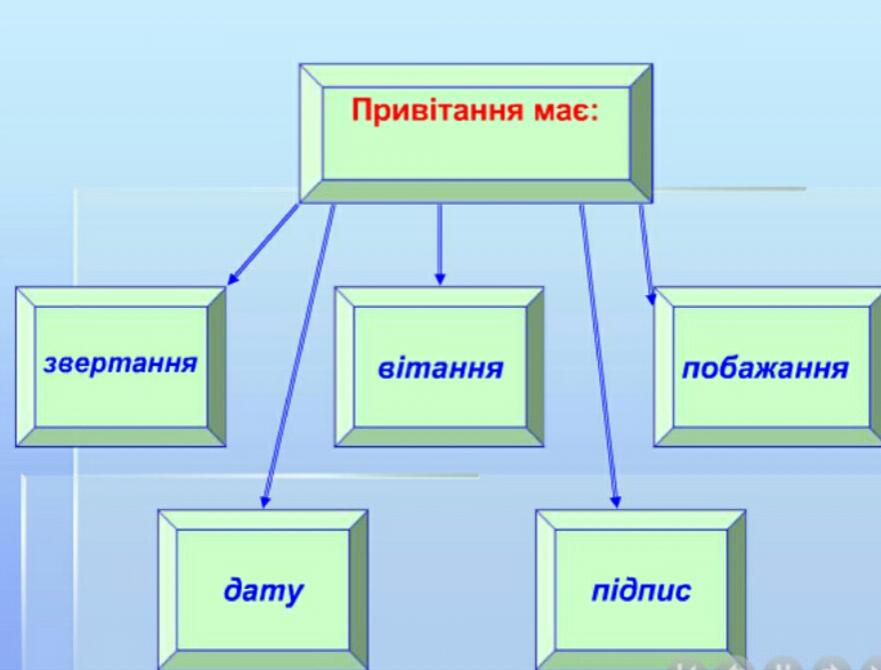 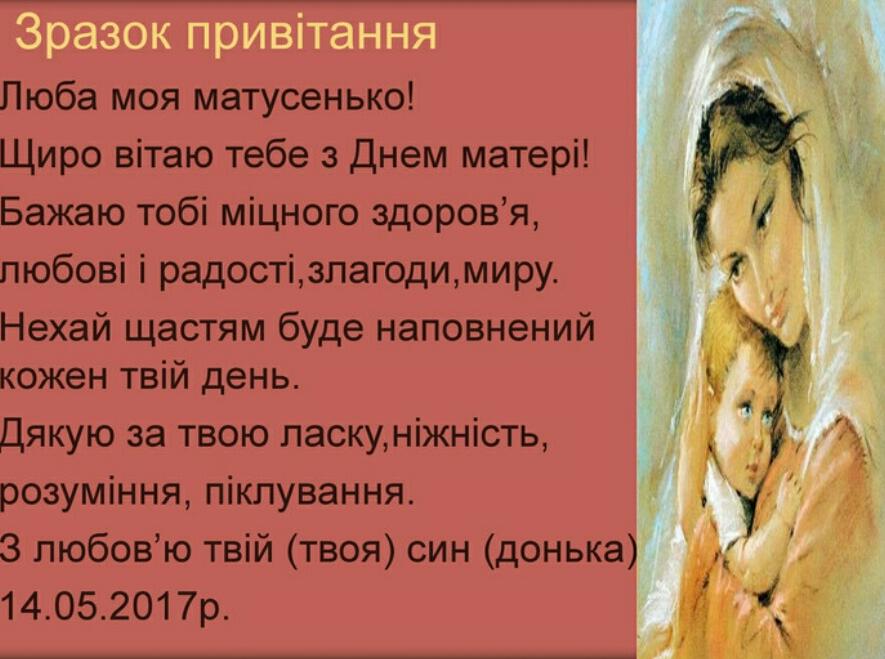 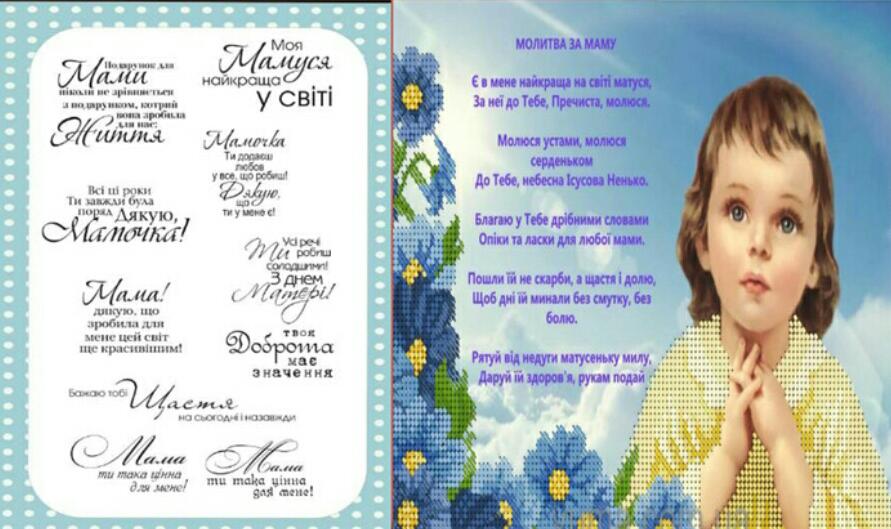 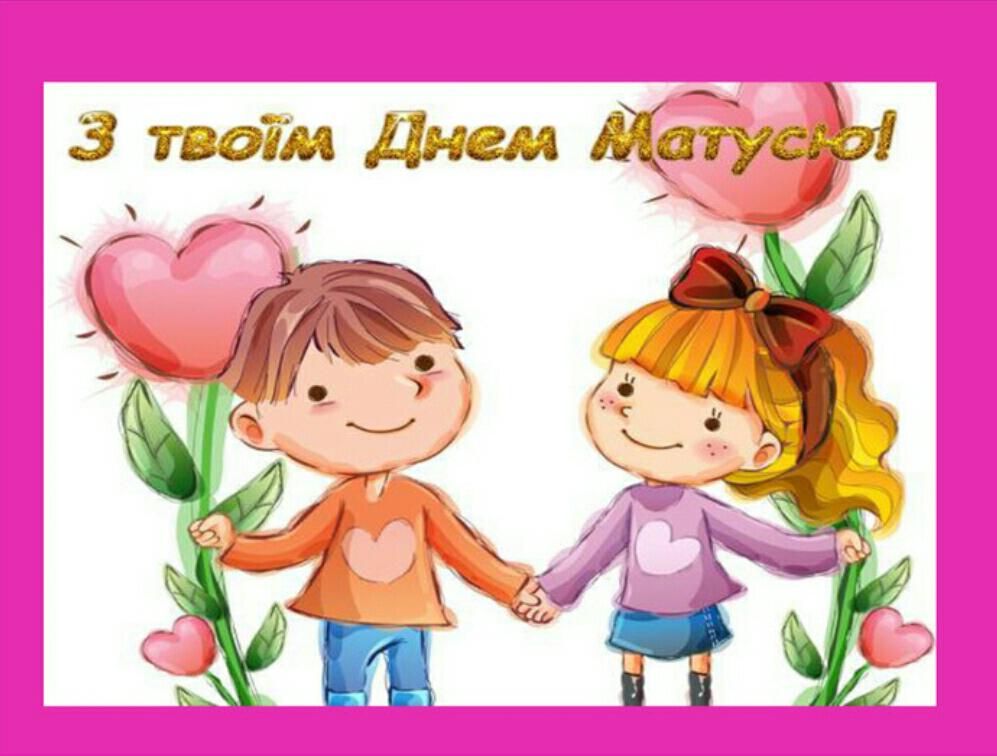